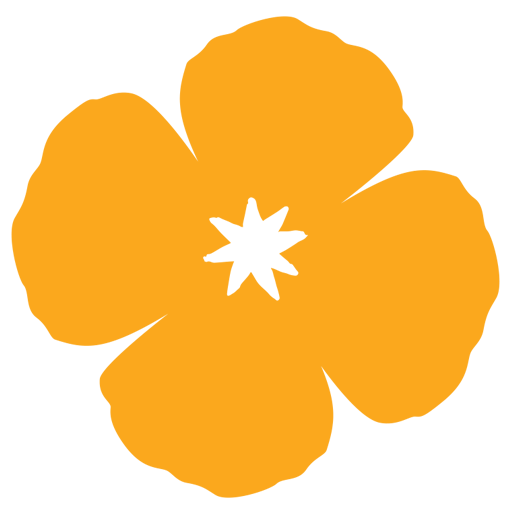 CalHOPE Support ProgramSupervisors’ Meeting November 30, 2023
Why is CalHOPE Ending?
The Governor and the Legislature did not provide funds in the state budget to continue the program.
DHCS has stated that they believe most services can be billed through their Children and Youth BH Initiative, which begins in 2024. 
The CYBHI will go through schools and school districts, support specialists would need to be on schools’ “provider list”.
No-Cost Extension
Subcontract Amendments will go out the week of 12/4/23, on a rolling basis.
We are creating an invoice that will be slightly modified, for use for January-April, 2024.
In the meantime, continue to use the February-December invoice.
Remember to use the November invoice provided to you, to subtract out the first deliverable upfront funds in November (or over two months).
We will provide an updated expenditure-to-date spreadsheet in January.
No-Cost Extension
Please continue to enter data forms! 
The Powerbi report sites will remain up at least through May, 2024. 
We will provide each subcontractor with a final PDF of their Powerbi report from each of the three report sites. 
However, we encourage you to pull any data you may want before program’s end. This may be data for a specific time period, or from only certain modes (phone only).
Clarifications on NCEOutreach may continue past Jan 1 as long as your program is continuing, however, it should not be a majority of your time and outreach should be winding down.If your staffing is not continuing, no outreach 60 days before program end. The Priority of remaining funding is to continue to pay staff. Benefits cannot go above 20%.If your agency will have unspent funds past April 30th, you may continue to spend your RR and QIT funds. QIT must continue to follow the specifications in the template instructions.
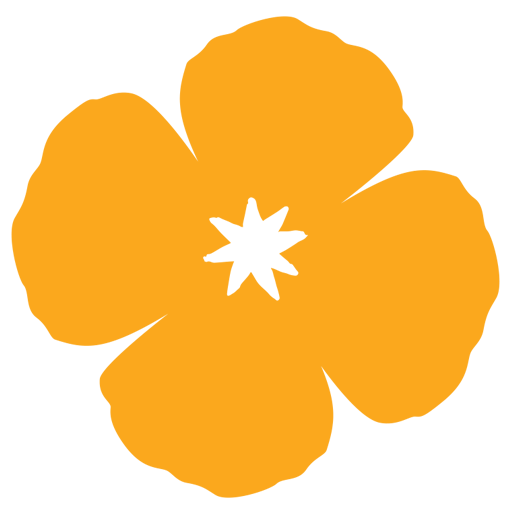 Other Questions ReceivedBiweekly Supervisor meetings will continue through February. Supervisor meetings will be scheduled as needed.Monthly one-on-one meetings will continue as long as your agency is participating. Twenty of the 21 agencies will continue operating in January, 15 agencies will still be operating on March 1st.Salaries can be up to $26/hr for SS and $30/hr for Supervisors.If staff leave, you may replace them with other current agency staff or others previously employed on CalHOPE.
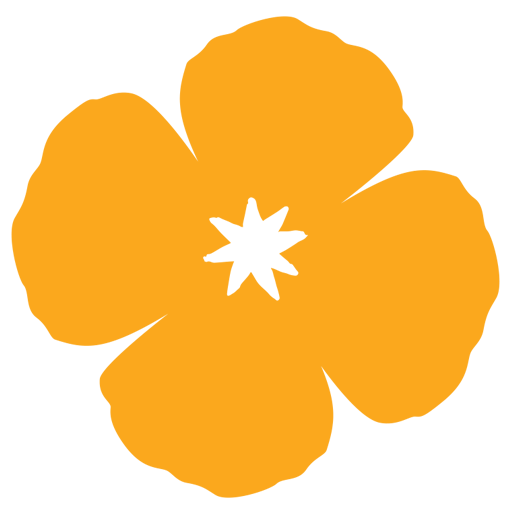 Program’s End Reporting
Device survey: We will be surveying subs that purchased devices or other equipment. DHCS requires us to provide an inventory of purchases.
Your contract requires you to document the time and place of each training session, the content of the session, the number of participants and their titles.
This training inventory is due one month prior to your program end date.
On the repository site, is a list of our trainings through September, Jasi will be updating this soon.
Next Meeting:
Thursday, December 7th, 
11-12 pm
Kelechi Ubozoh: “Sustainability”
Supervisors and Admin
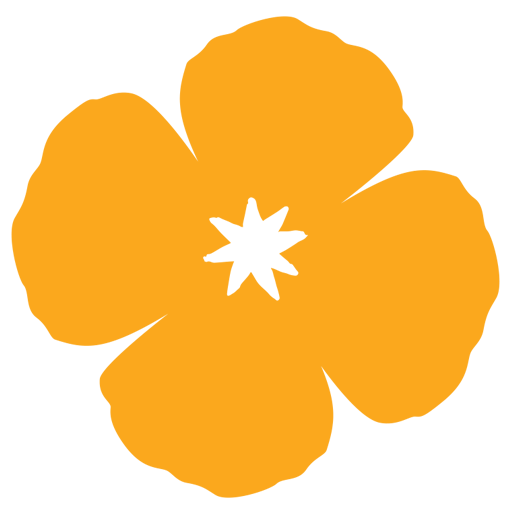 https://www.calmhsa.org/CalHOPE/
Jasi.Milton@calmhsa.org